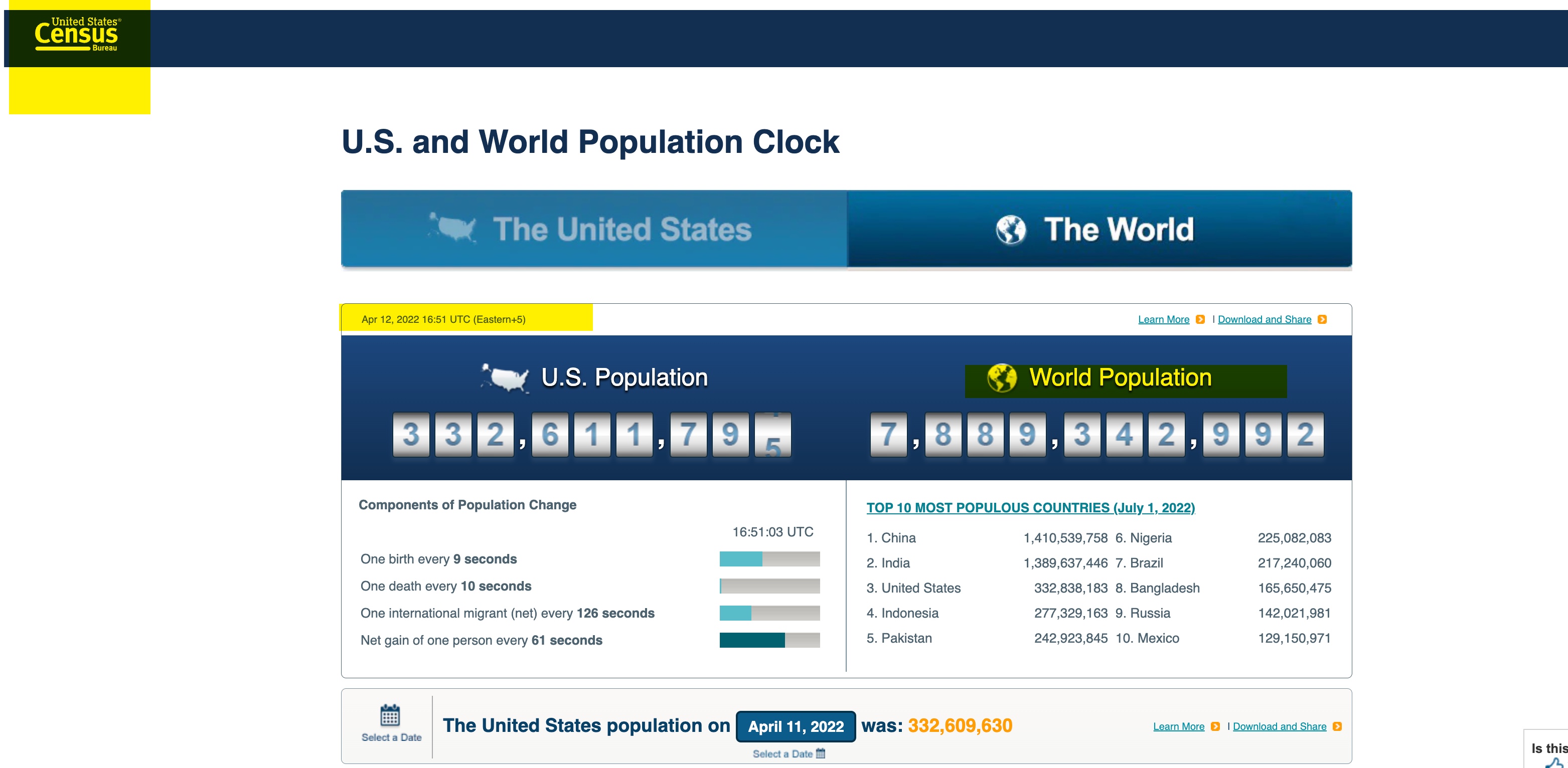 Kissinger Report on Population Control
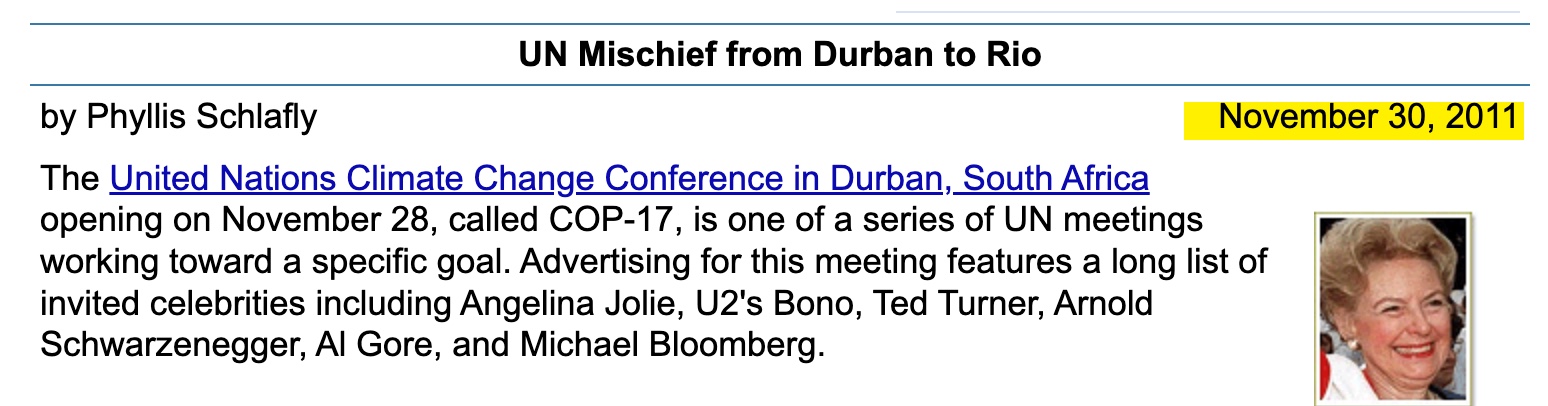 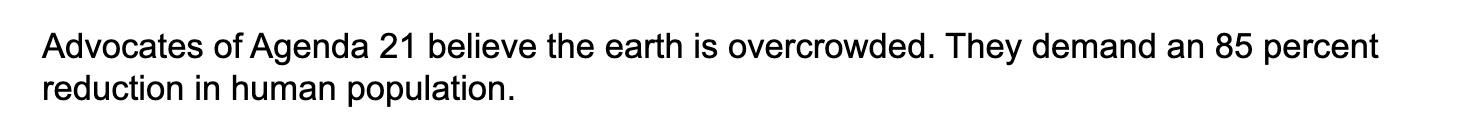 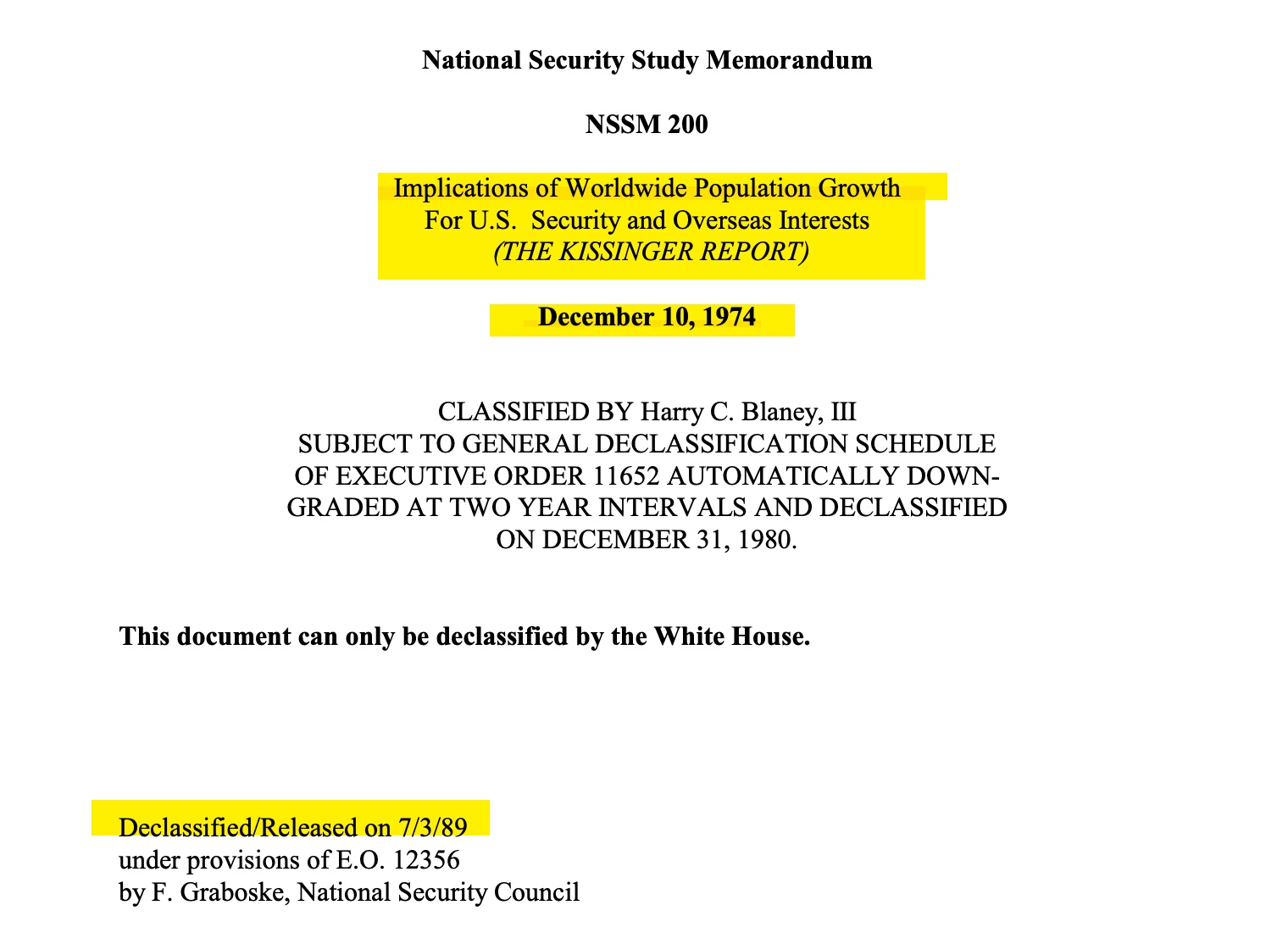 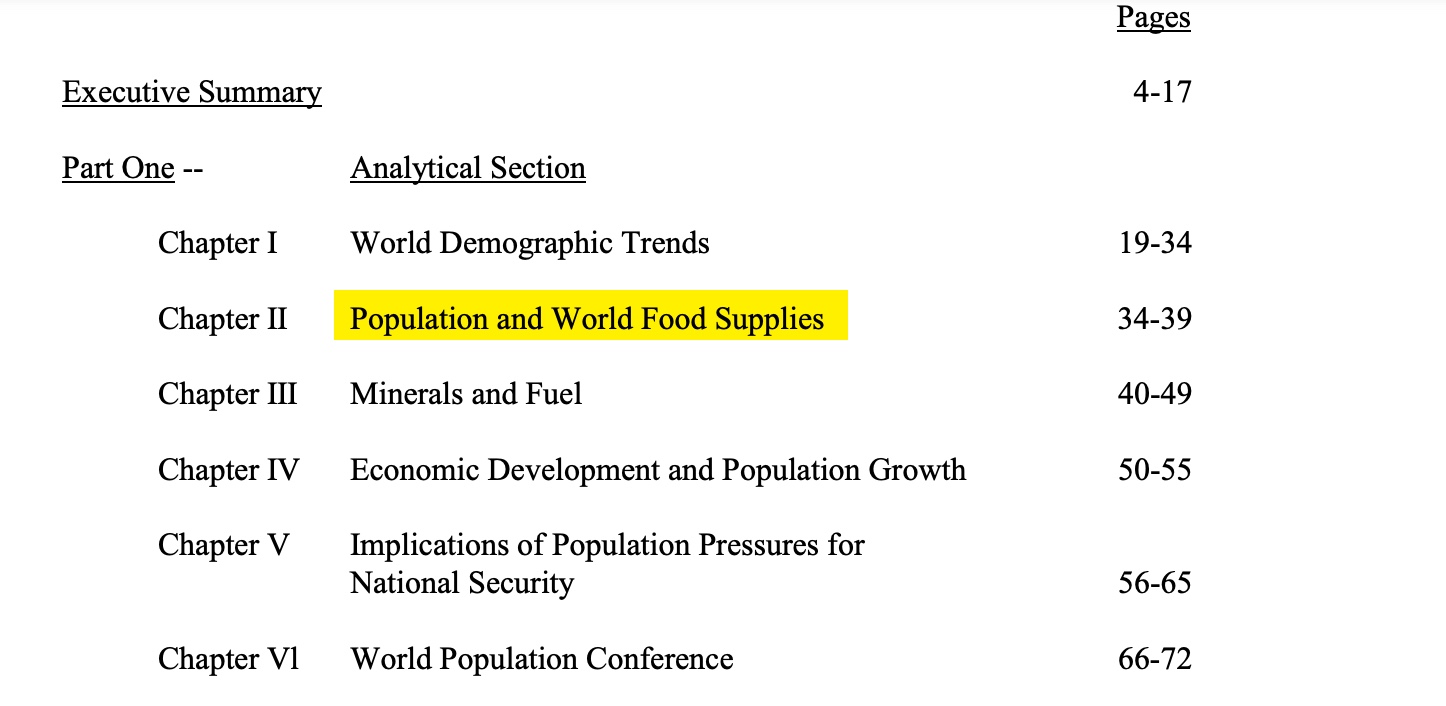 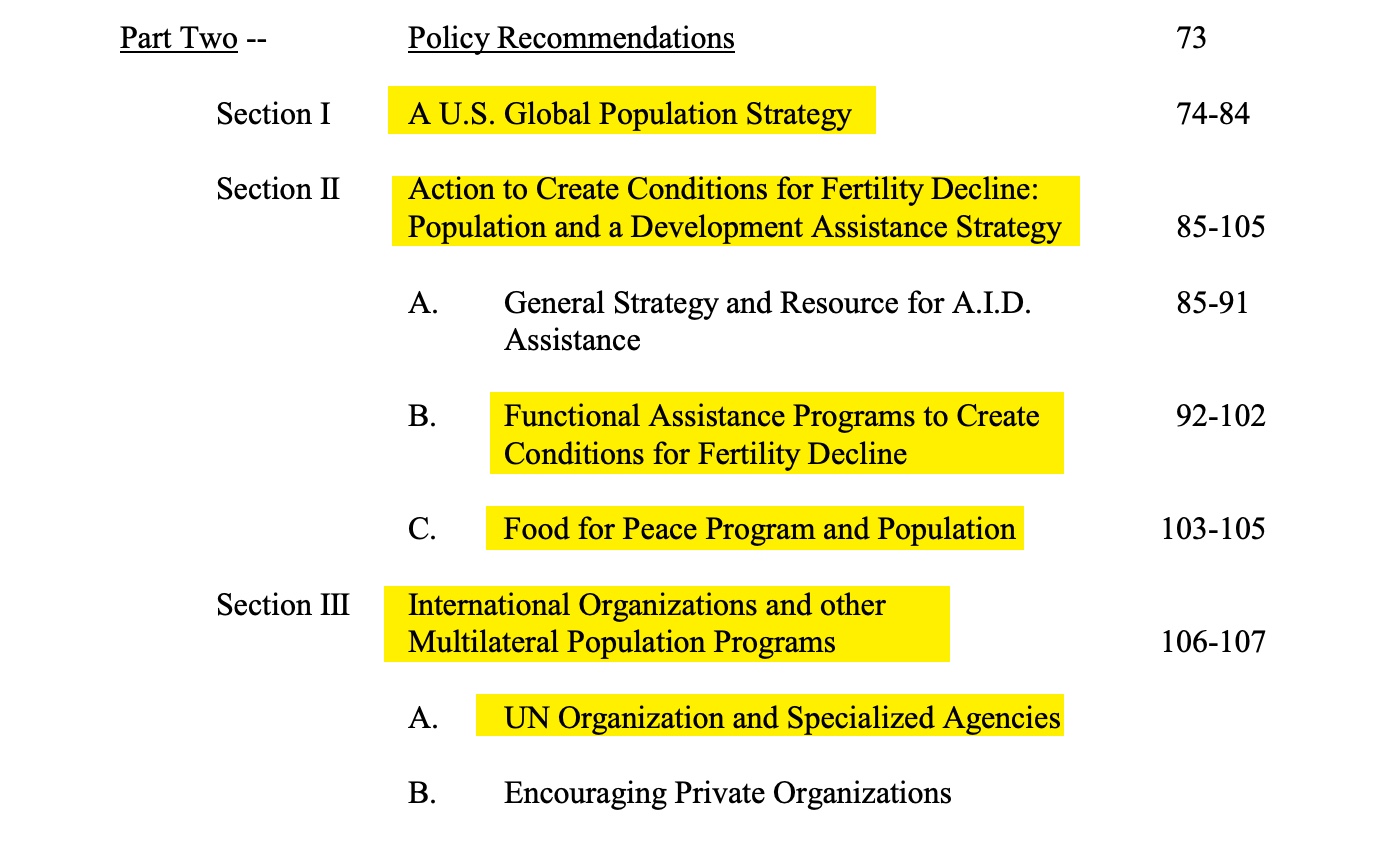 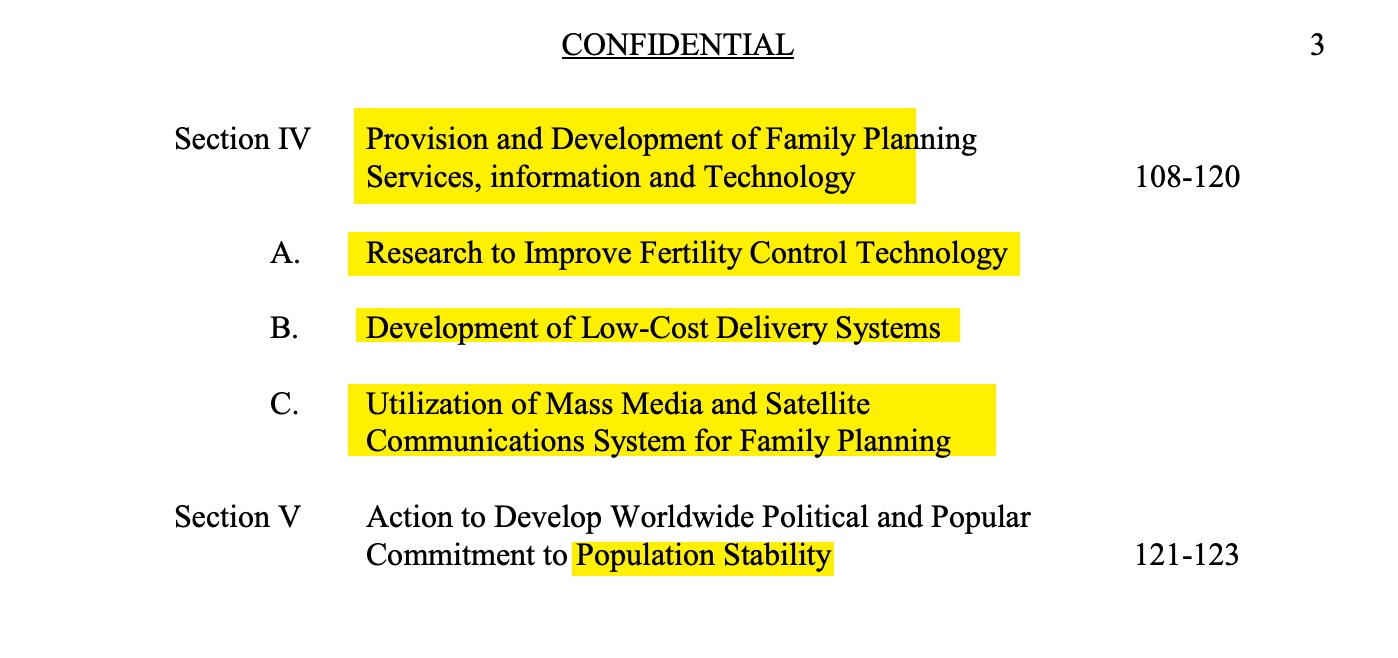 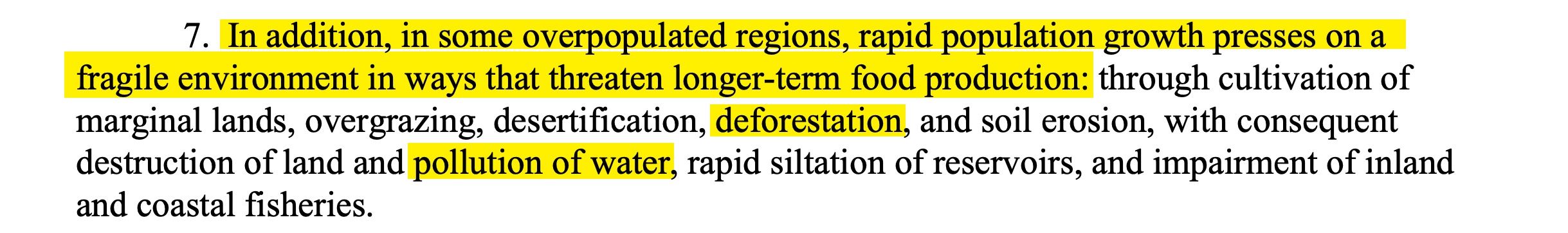 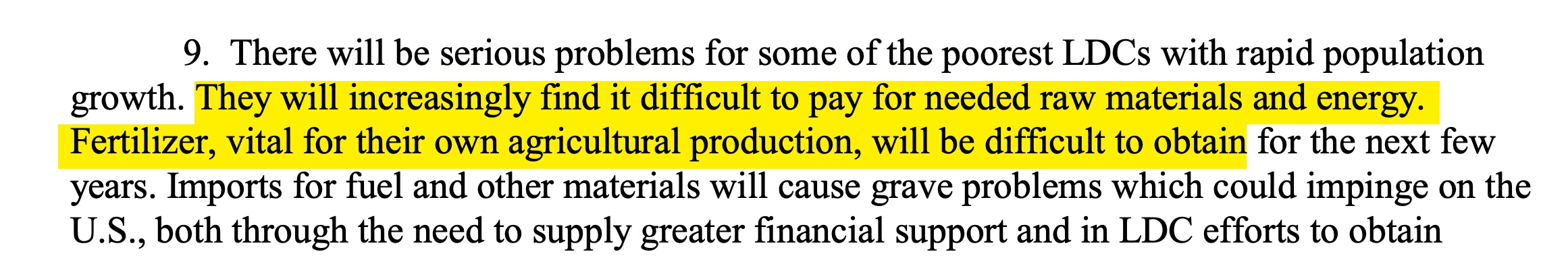 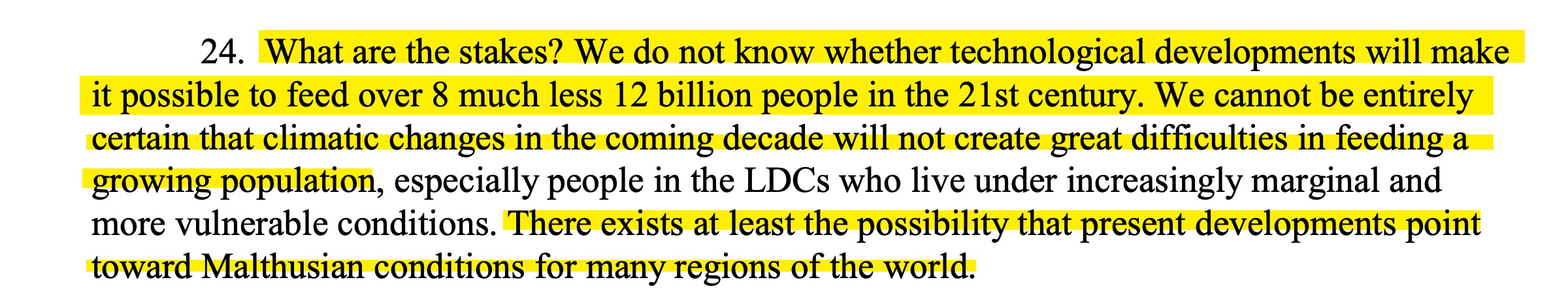 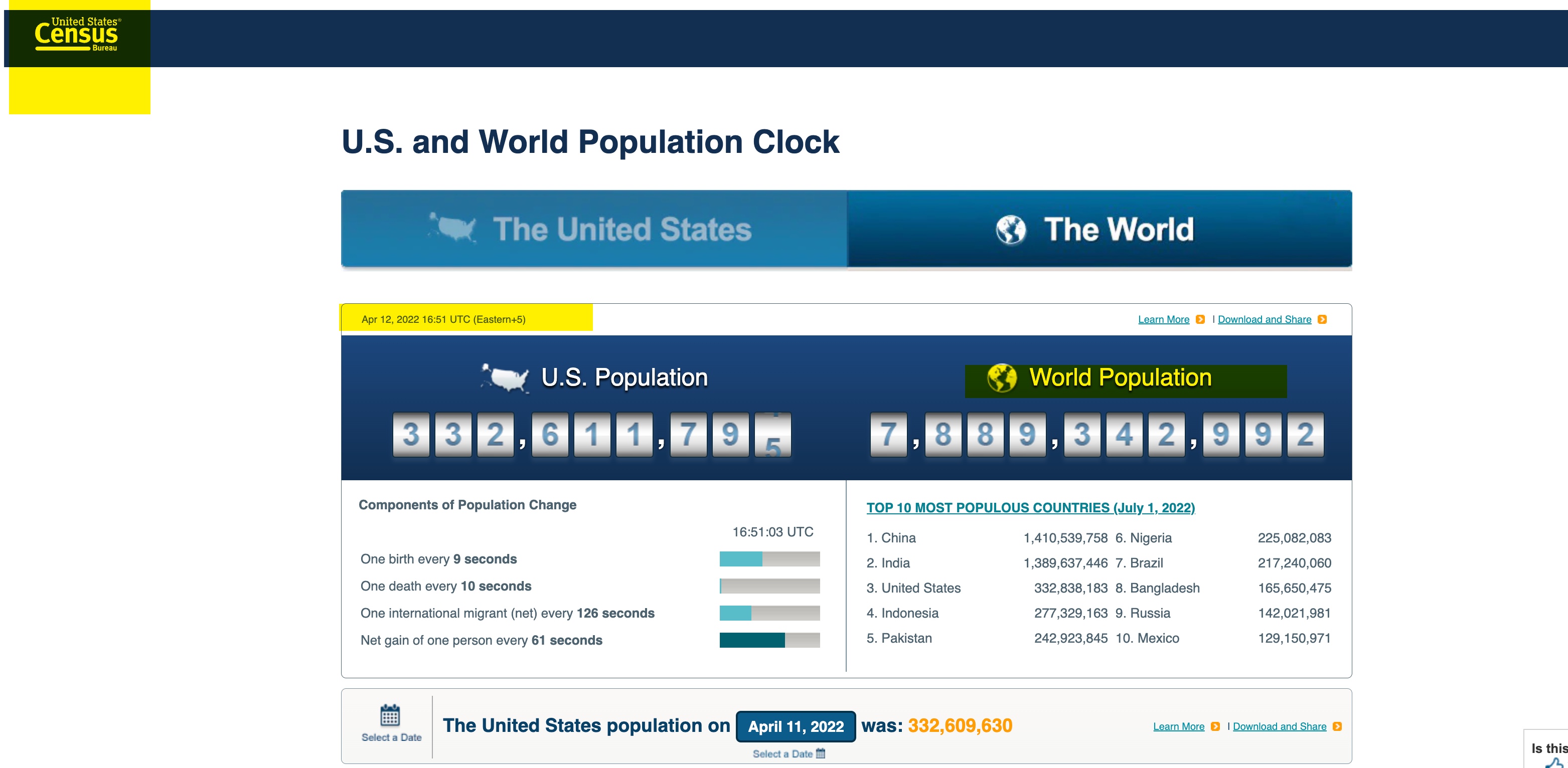 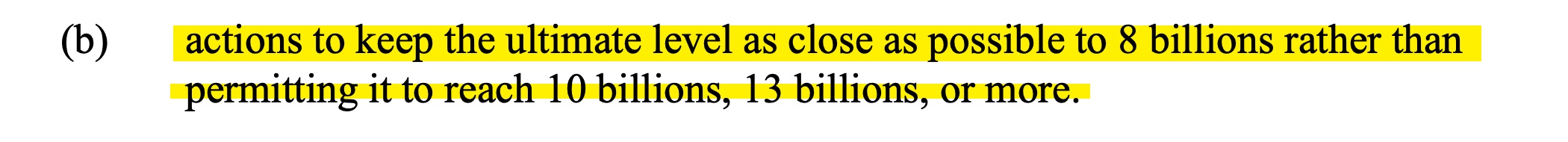 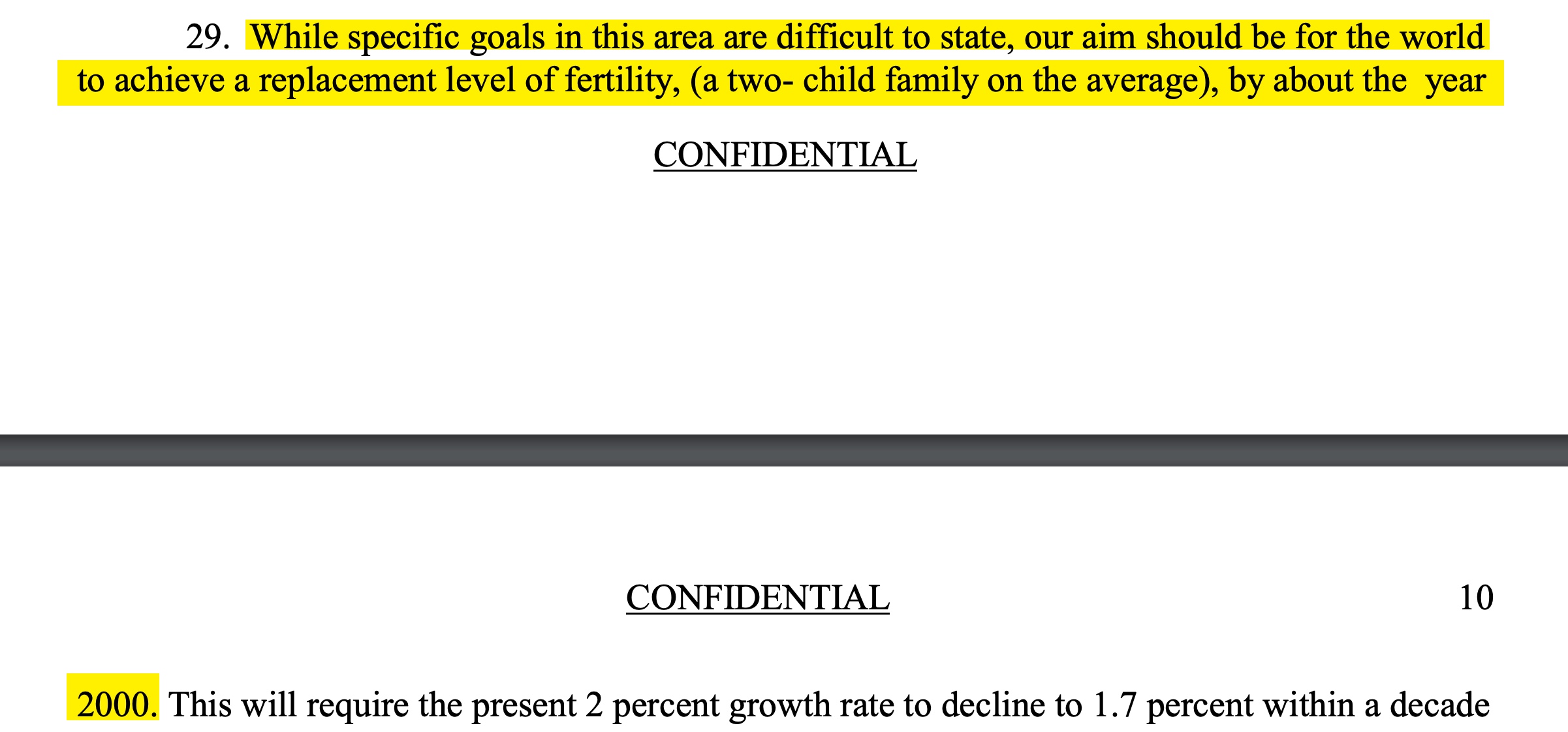 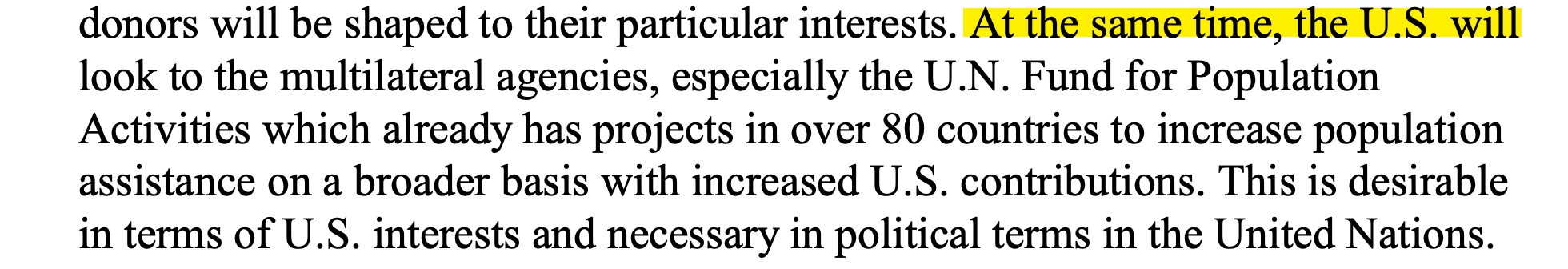 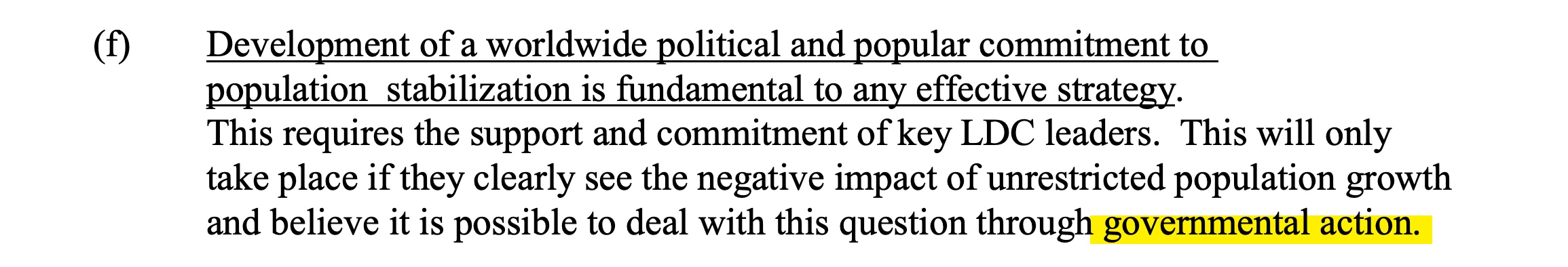 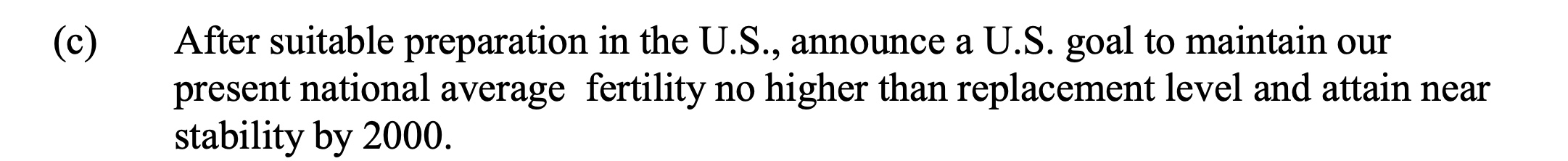 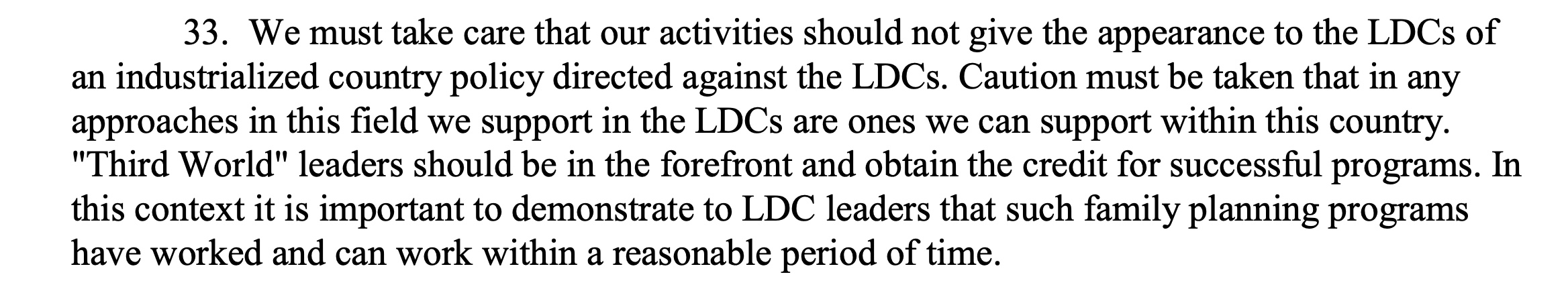 Stopped here
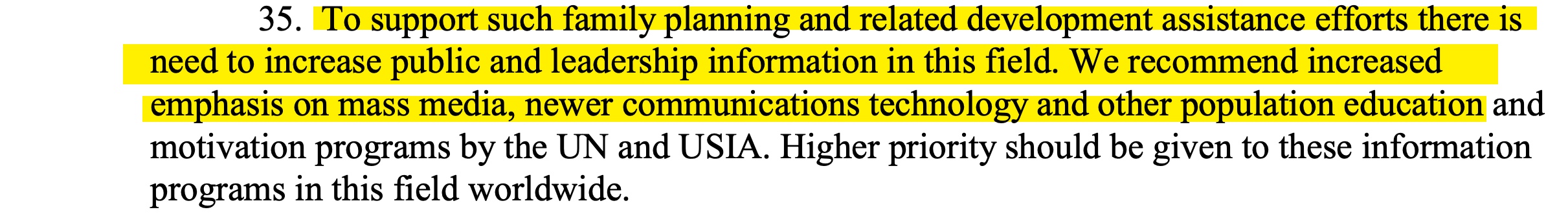 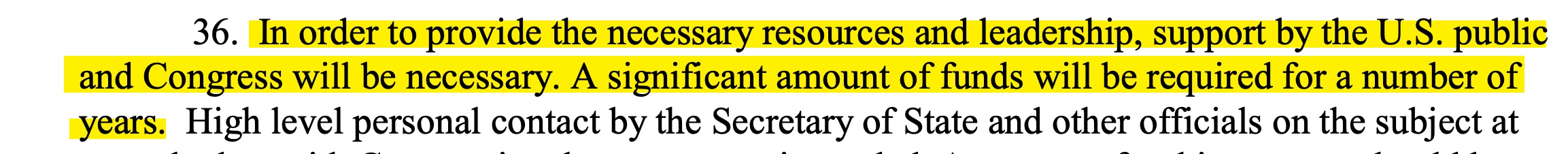 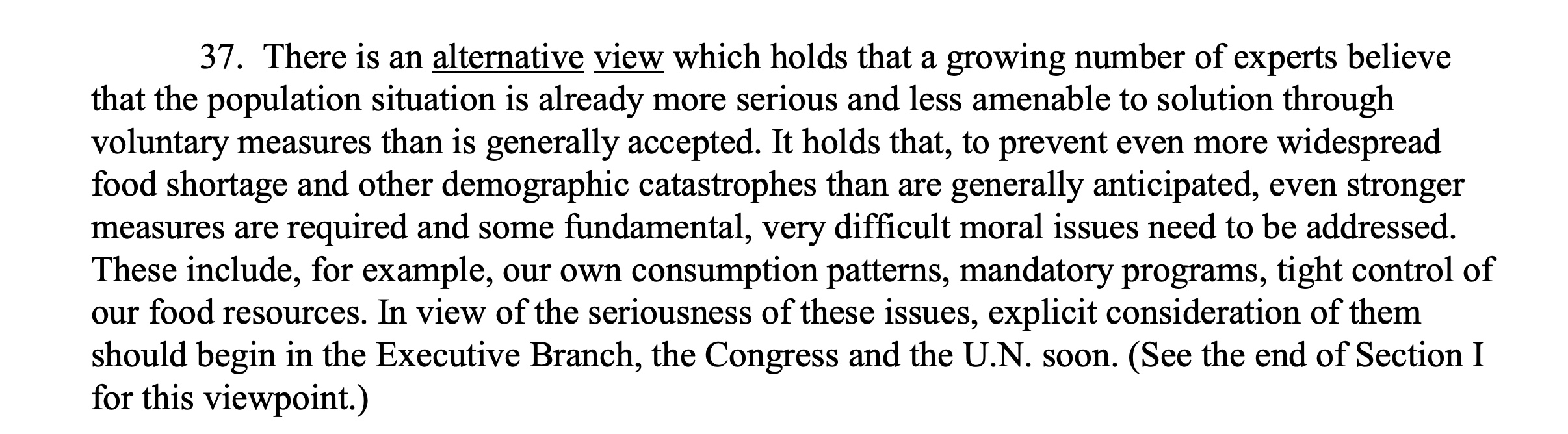 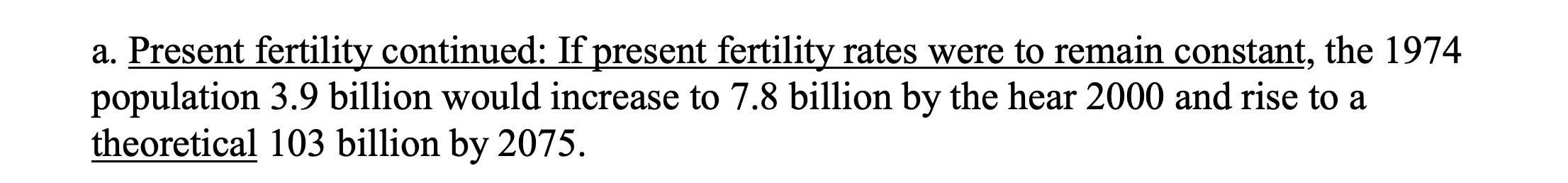 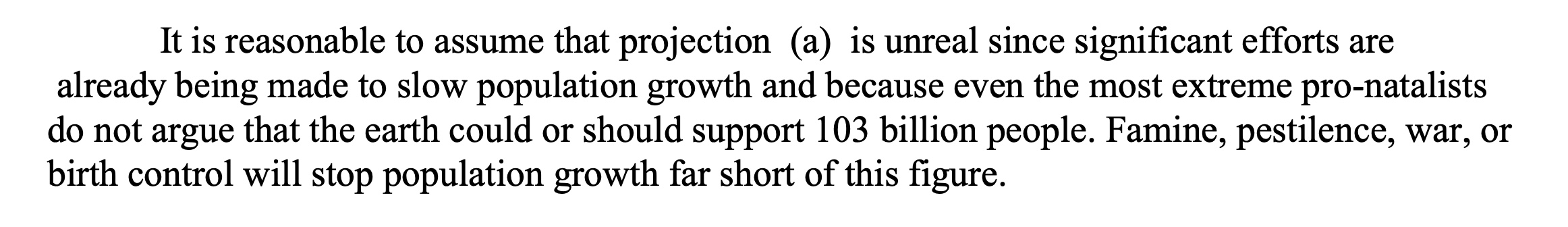 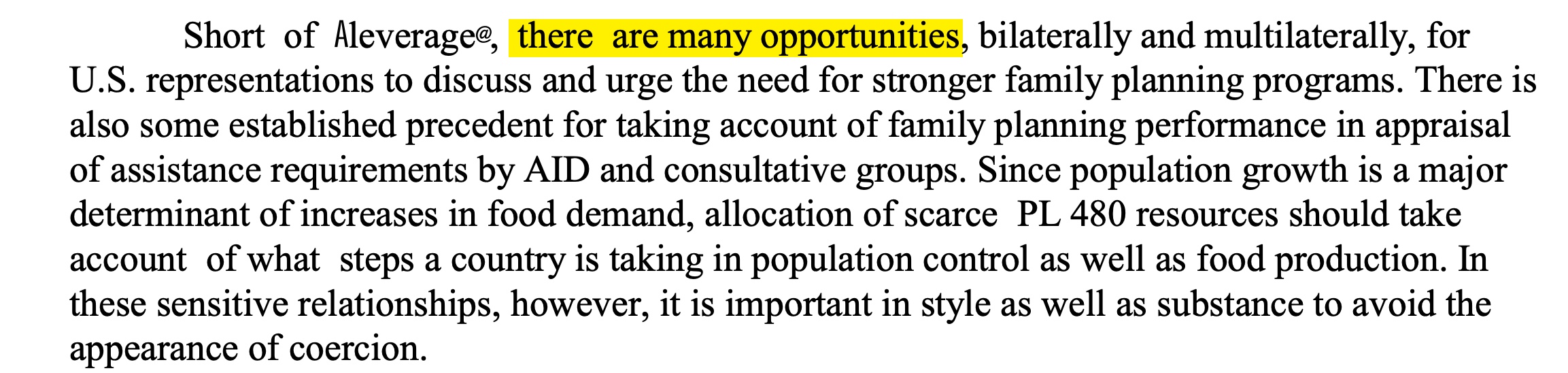 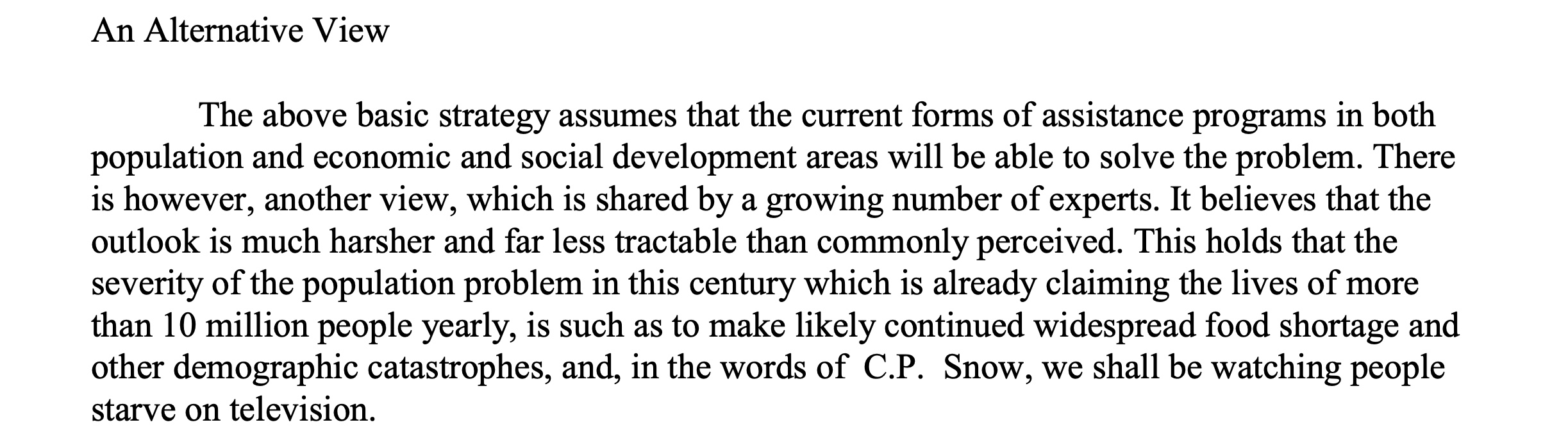 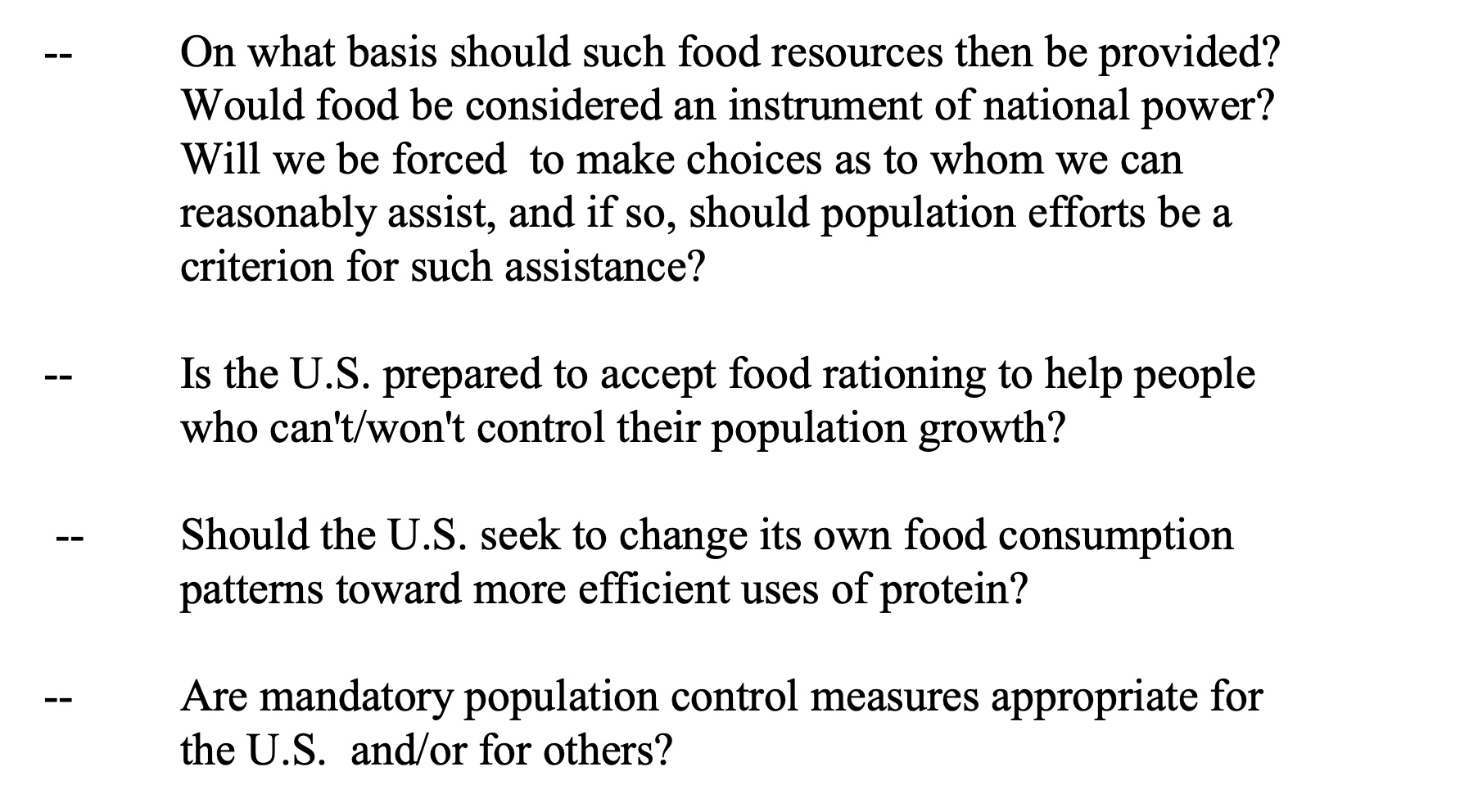 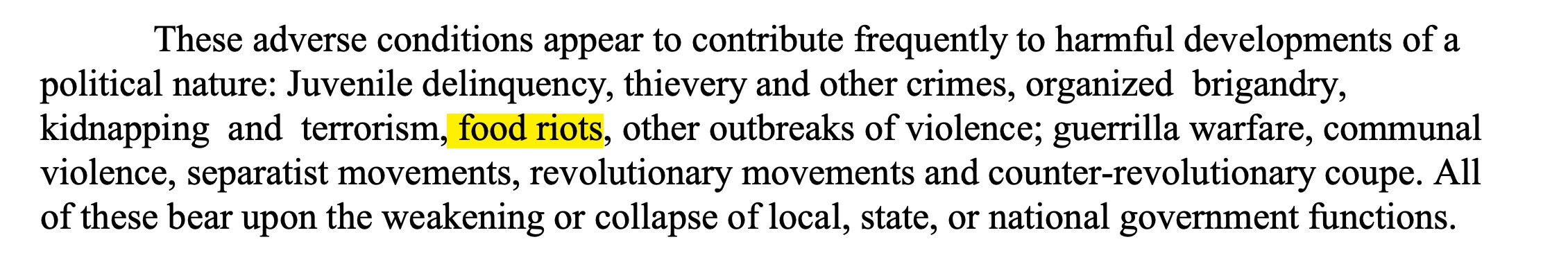 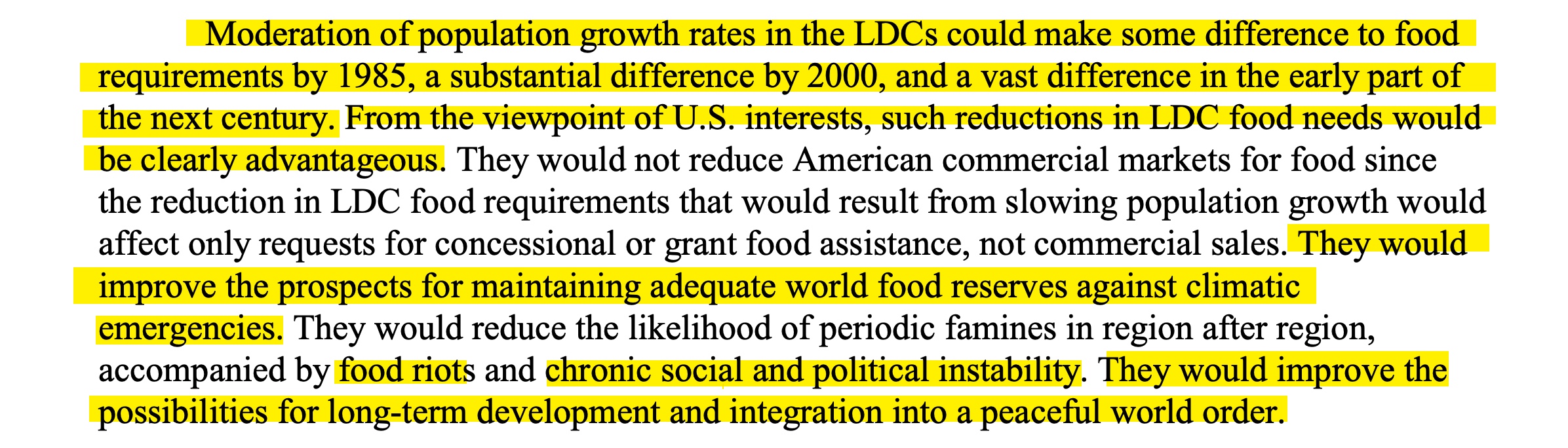 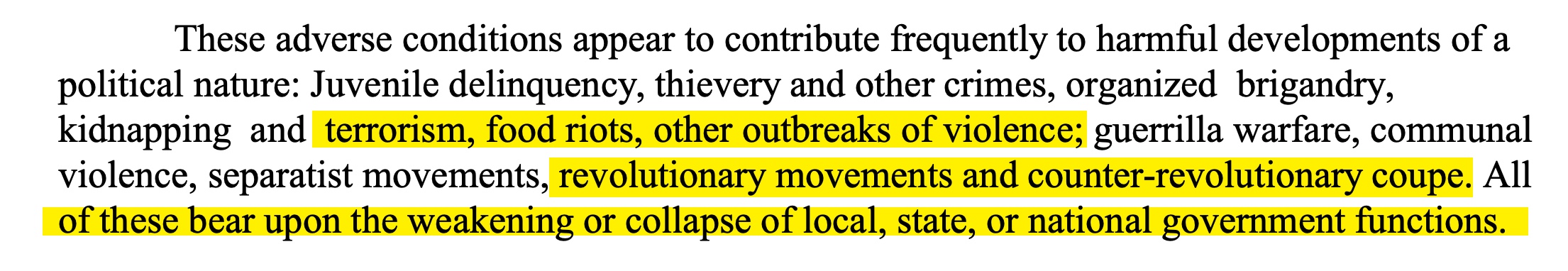 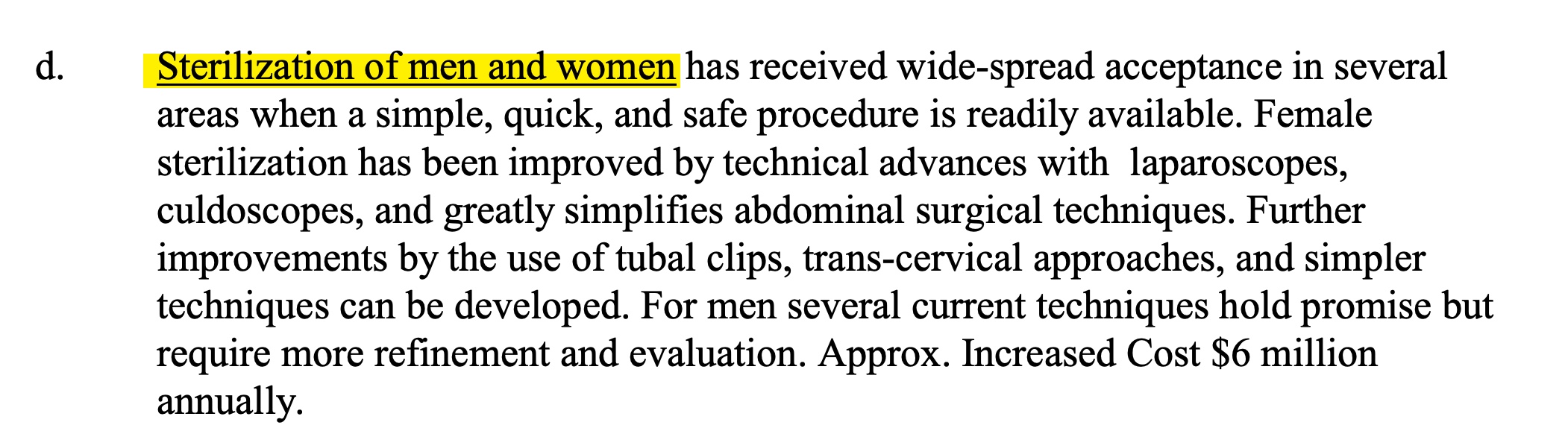 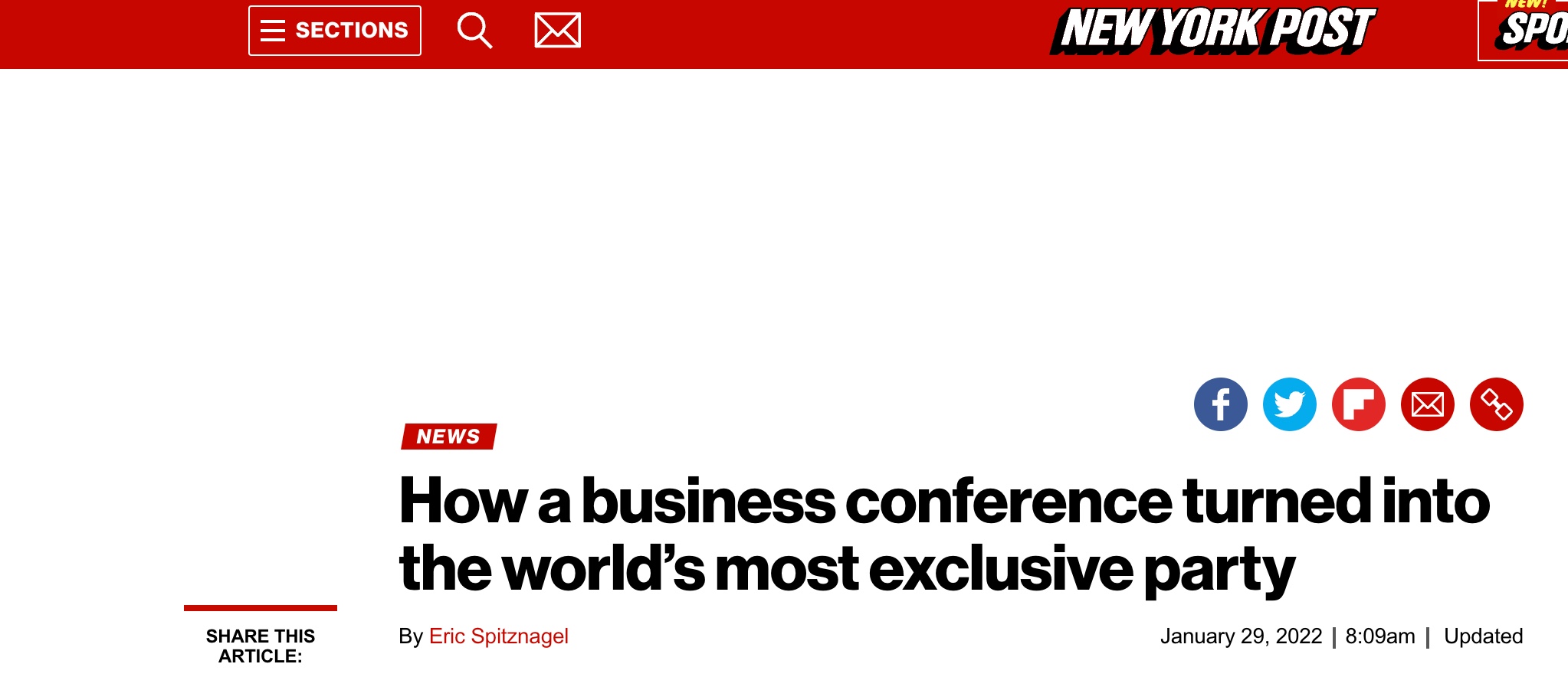 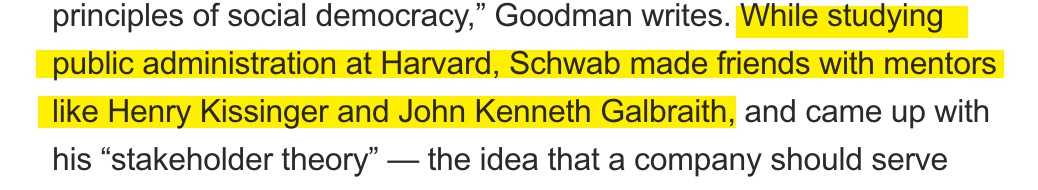 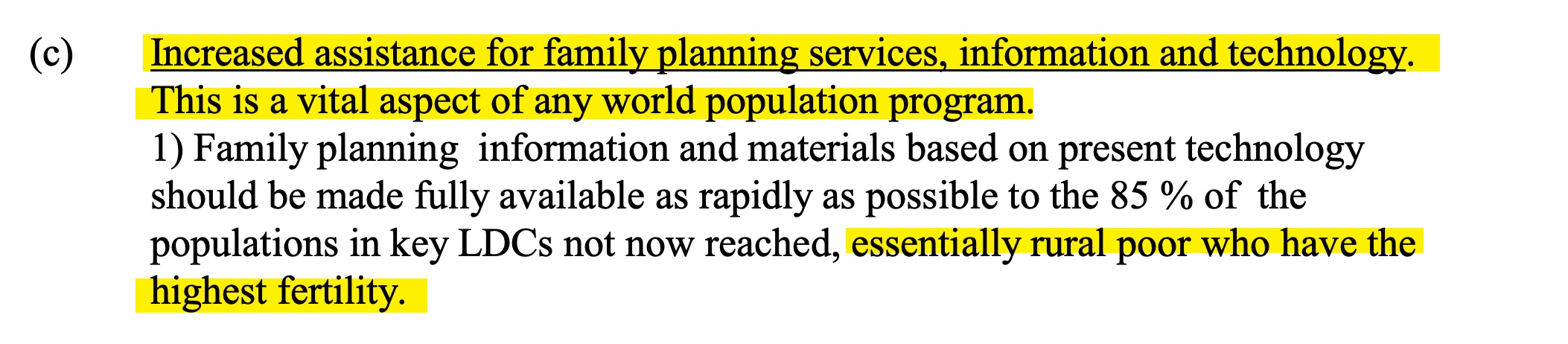 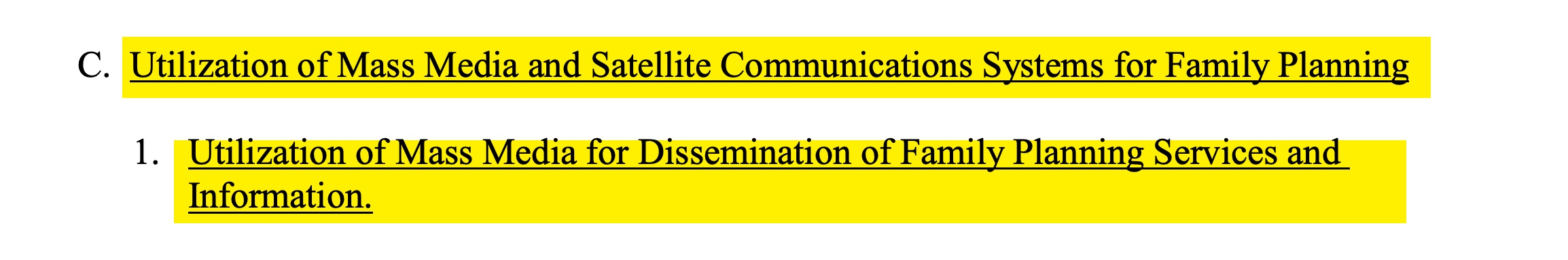